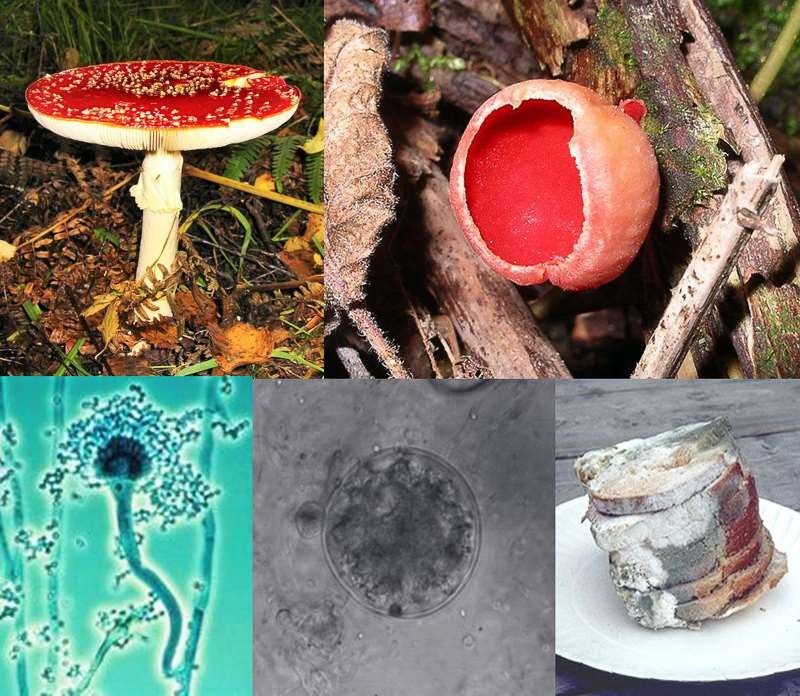 MICETI
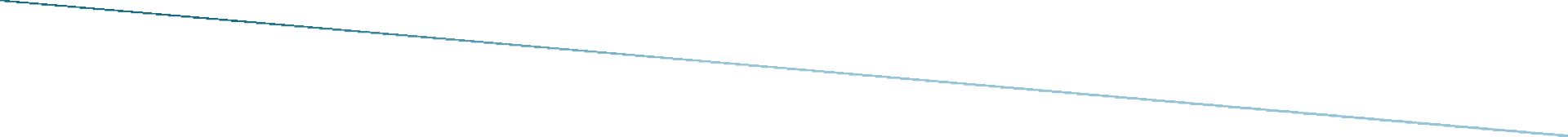 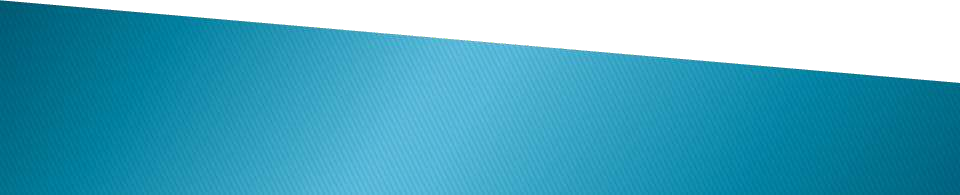 1
[Speaker Notes: crescono spontaneamente in natura con funzione di decompositori. circa 200 sono causa di patologie umane che isi sviluppano soprattutto negli immunocompromessi.]
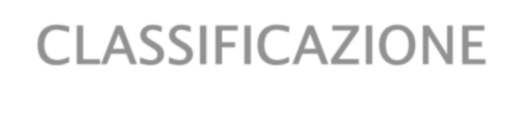 CLASSIFICAZIONE
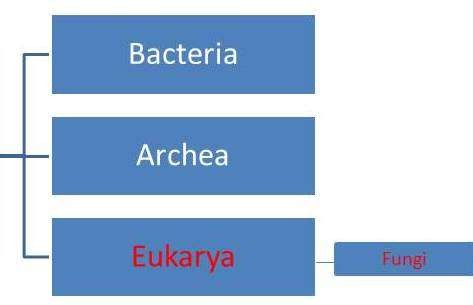 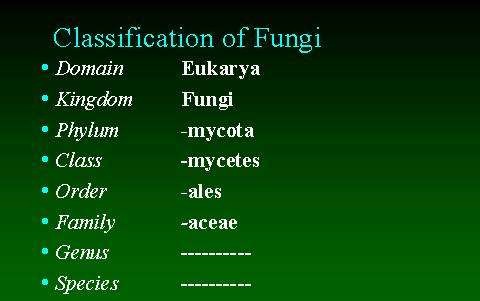 2
[Speaker Notes: sono microorganismi EUCARIOTI. sono unicellularri o si differenziano per diventare pluricellulari attraverso lo sviluppo di filamenti ramificati. Si riproducono sessualmente o assesualmente. Le malattie sono subacute o croniche con frequenti recidive.]
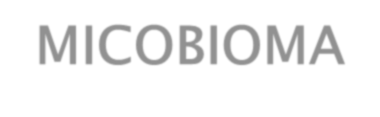 MICOBIOMA
IMPORTANTE
Anche i miceti (alcuni) fanno parte della «flora  normale» del corpo umano, e sono naturalmente  sempre presenti nel nostro organismo, in particolare  sulle mucose orali e genitali (Es: Candida)


Questi miceti possono originare MICOSI endogene  (disbiosi); i miceti esterni al nostro organismo  originano invece micosi esogene.
3
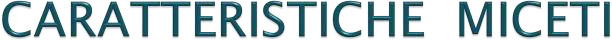 Organismi EUCARIOTI
Possono essere saprofiti  ( bisogno di materia organica ) e/o parassiti
Possono	essere	unicellulari	(lieviti)
o	pluricellulari	(muffe,	funghi)
Sono sempre aerobi (obbligati o facoltativi)
Sono sempre immobili (solo le zoospore e alcuni gameti presentano
flagelli)
Sono eterotrofi, cioè necessitano di fonti di C organico. Non ingeriscono  particelle alimentari (come i protozoi), ma li assorbono attraverso la  membrana. Per ottenere questi nutrienti secernono un ricco corredo  enzimatico che permette loro di scomporre i substrati più vari (lignina,  chitina, cellulosa, cheratina…) e di assorbirli.
Producono e secernono una gran varietà di prodotti metabolici alcuni  molto tossici per l’uomo.
4
[Speaker Notes: METABOLISMO= ETEROTROFI in quanto utilizzano fonti di carbonio da substrati inorganici.]
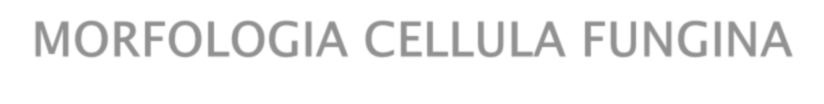 MORFOLOGIA CELLULA FUNGINA
MICOLOGIA: Morfologicamente distinti in 3 gruppi:
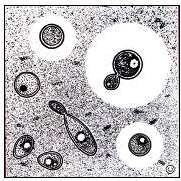 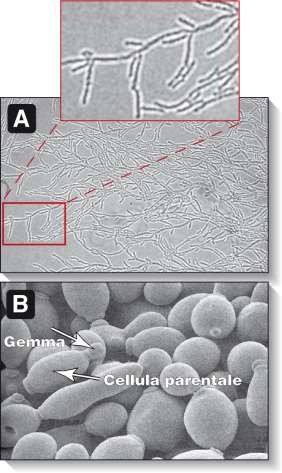 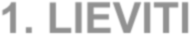 BLASTOCONIDI
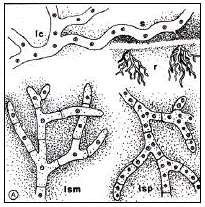 IFE = numerosi nuclei con libero flusso di citoplasma lungo le ife
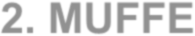 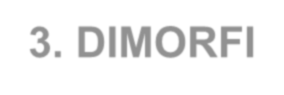 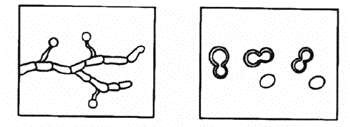 cambiamento condizioni ambientali e tipici dei funghi patogeni = muffa-lievito
5
[Speaker Notes: dimensioni estremamente variabile. una singola cellula puo’ seguire  2 distinti percorsi di crescita ed evolvere in LIEVITI o MUFFA]
LIEVITI
Funghi lievitiformi: cellula con  aspetto sferoidale o ovoidale  (Dimensioni medie: 2-10 μm)
6
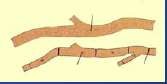 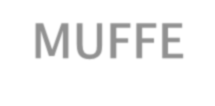 MUFFE
parete  cellulare

Funghi miceliali: cellula con aspetto  cilindrico; si accresce apicalmente (ad  un solo apice) e si ramifica formando  una struttura filamentosa detta ifa  (diametro medio: 3-15 μm);
l’insieme delle ife prende il nome di  micelio o tallo
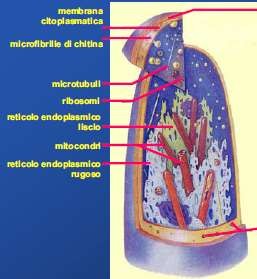 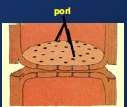 Invaginazioni  della  membrana  plasmatica
7
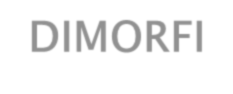 DIMORFI
Alcuni miceti, soprattutto quelli che causano micosi sistemiche, possono  presentare sia la forma miceliale sia la forma lievito (es. Candida albicans,  Histoplasma capsulatum, Coccidiodes immitis).

FORMA A LIEVITO: la forma parassitaria tissutale (in vitro si
osserva a 37°C in terreno arricchito)
FORMA A MUFFA:	forma saprofitica (in vitro si osserva a 25°C in  terreno normale).


TRANSIZIONE DIMORFA: E’ regolata principalmente dalla temperatura e  dai nutrienti. E’ in genere reversibile anche se, essendo correlata alle fasi  del ciclo cellulare, non sempre può prontamente rispondere al  cambiamento delle condizioni ambientali.

Si indica con la simbologia Y↔M
(Y=yeast, M=mould)
8
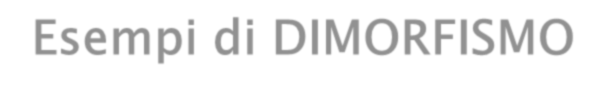 Saprofita (25°C)	Parassita (37°C)

Histoplasma capsulatum
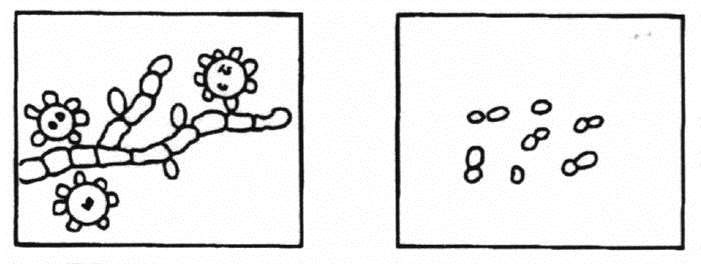 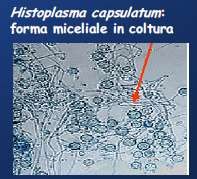 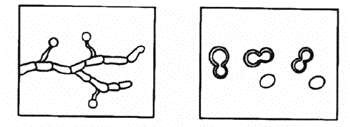 Blastomyces dermatitidis
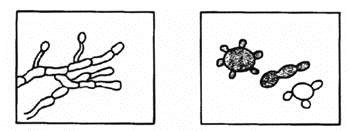 Paracoccidioides brasiliensis
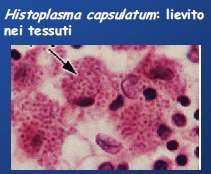 9
Candida albicans è un lievito caratterizzato da un peculiare dimorfismo

Si presenta sotto forma di lievito nella condizione di saprofita, ma produce ife  vere nei tessuti parassitati ed a 37° C in particolari condizioni ambientali  (presenza di siero animale): il test di germinazione in siero mette in evidenza  questa caratteristica.
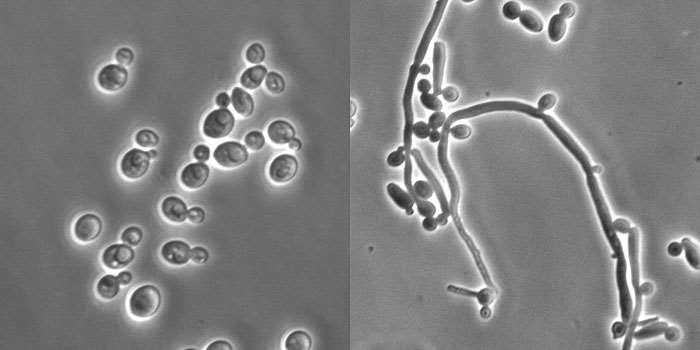 10
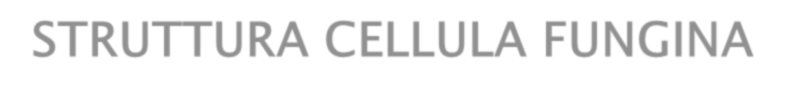 Capsula: può essere presente o assente

Parete cellulare: costituita dal 75% di polisaccaridi (mannano, glucano , chitina) e dal 25% di proteine e lipidi,  rigida e pluristratificata; contiene chitina (NO peptidoglicano come distinzione dai batteri). Il mannosio e’ il principale determinante antigenico

Membrana citoplasmatica: lipoproteica, chiamata plasmalemma: fosfolipidi,
glicoproteine e ergosterolo al posto del colesterolo.( differenza con mammiferi)

	Nucleo: delimitato da una membrana, contiene cromosomi multipli e nucleolo.  Cromosomi: in numero variabile in relazione alla specie, aploidia ( in maggioranza), diploidia,  aneuploidia (Es C. albicans diploide, C. glabrata aploide).

Reticolo endoplasmatico, apparato del Golgi , vacuoli  delimitati da membrana, possono contenere pigmenti e inclusioni di materiali  nutritizi come il glicogeno.

NB – sempre immobili: a differenza dei batteri
non possiedono flagelli.
sempre saprofiti: a differenza delle cellule  vegetali, non hanno cloroplasti.
11
[Speaker Notes: aneuploidia ( numero variabile di cromosomi)
saprofiti= che si nutrono di materia organica in decomposizione]
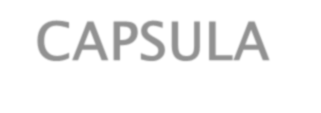 CAPSULA
Può essere presente o  assente.
Se è presente è di natura  polisaccaridica.
E’ un fattore di virulenza.  Presente in alcuni lieviti  patogeni.

Es: Cryptococcus neoformans, capsula  costituita da galatto-xilomannano
e glicuron-xilomannano
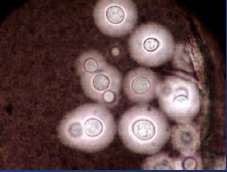 12
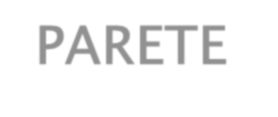 Struttura prevalentemente POLISACCARIDICA (circa 75% peso secco).  NO peptidoglicano.

Polisaccaridi parete:
CHITINA: polimero NAG con legami β(1-4)
Chitosano (presente negli zigomiceti): polimero glucosamina con legami β(1-4)  Glucani: polimeri glucosio con legami β(1-6) e β(1-3)
Mannani: polimeri del mannosio con legami α(1-6), α(1-2) e α(1-3)  Altri costituenti: proteine, melanina (in alcuni funghi)
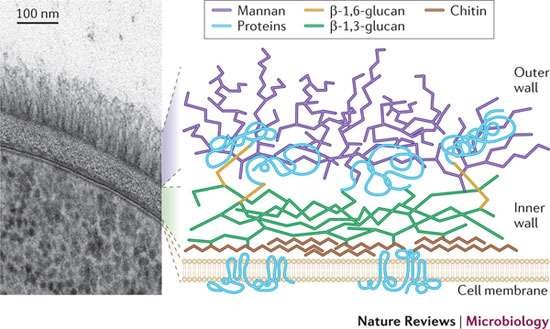 13
[Speaker Notes: i glucani formano fibrille che contribuiscono alla resistenza della parete, spesso in stretta associazione con la chitina ( inerte , insolubile e rigida e fornisce supporto strutturale)Nei lieviti e’ importante  nella formazione dei setti di separazione  e dei canali attraverso cui i nuclei migrano dalla cellula madre alle cellule figlie, durante la divisione cellulare)
il mannano si complessa con le proteine per costituire le MANNOPROTEINE che si estendono oltre la parete cellulare ( ANTIGENI)]
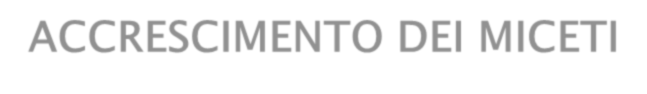 A seconda che il micete sia uni o pluricellulare,
l’accrescimento avviene:
UNICELLULARI: (lieviti) crescono per gemmazione  PLURICELLULARI: (funghi miceliali), crescono all’apice
dell’ifa (accrescimento apicale).
14
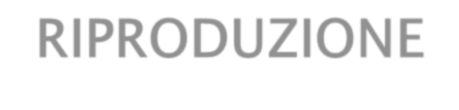 I miceti si riproducono esclusivamente  mediante SPORE (esospore), che si  possono formare mediante 2  meccanismi:

MITOSI - Riproduzione ASESSUATA:  produzione di spore diploidi (dette anche  mitospore o conidi).
Caso limite: gemmazione

MEIOSI - Riproduzione SESSUATA o TELEOMORFICA:
produzione di spore aploidi (gameti)
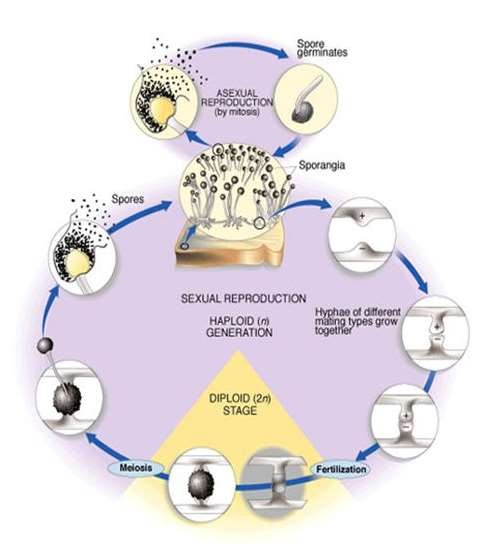 Alcuni miceti si riproducono solo asessualmente, alcuni solo sessualmente,
molti con entrambe le modalità.
15
[Speaker Notes: 1) associata alla produzione di conidi ( simili a spore gemmanti) o di elementi ifali.]
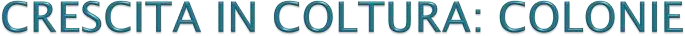 LIEVITI: si formano colonie simili a quelle batteriche, che derivano dalla  gemmazione della cellula madre.

MUFFE: si formano colonie più complesse (con parti specializzate:  sporangi), che originano dalla germinazione di una spora e successivo  accrescimento del tubulo germinativo.
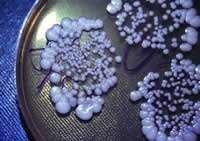 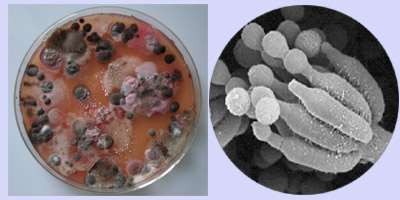 DIAGNOSI CUTANEE:  OSSERVAZIONE MICROSCOPIO , TRATTAMENTO CON KOH DELLE SQUAME  PER EVIDENZA DI IFE. IN CASO DI TEST KOH NEGATIVO SI PROCEDE CON L’ISOLAMENTO
16
[Speaker Notes: KOH= IDROSSIDO DI POTASSIO]
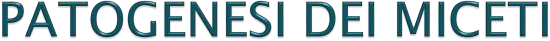 La	fase	di	malattia	nell’uomo	rappresenta	un	evento	del  tutto accidentale nel ciclo vitale di un micete.

Le micosi possono essere:

1-ESOGENE:   l’agente eziologico proviene dall’esterno.

2-ENDOGENE: l’agente eziologico è un micete  commensale.
17
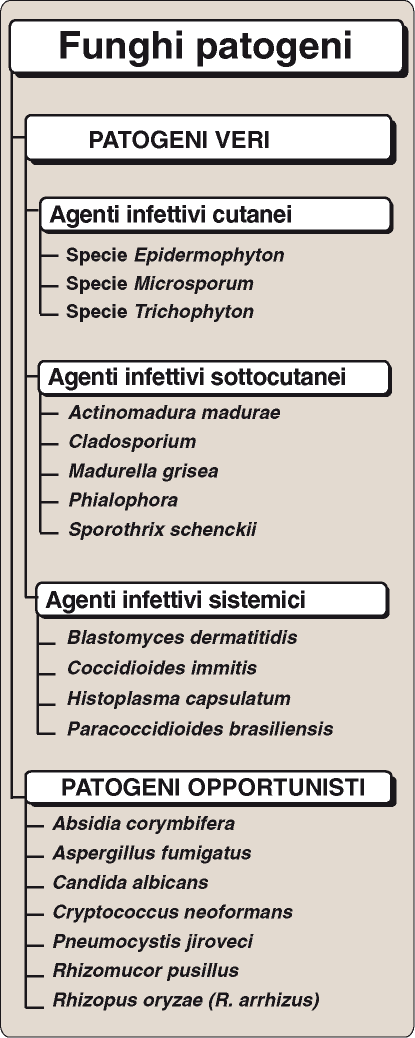 La patogenicità deriva dall’interazione tra  la virulenza dell’agente infettante e la  difesa immunitaria dell’ospite.
Le micosi diventano sempre più frequenti  non tanto per le mutazioni degli agenti  patogeni, ma per le condizioni dell’ospite  (uomo) che sono mutate, favorendone in  alcuni casi la replicazione.
(Es: aumento dell’età, patologie croniche, uso di farmaci antibiotici che favoriscono stati dismicrobici…)
NB - La maggior parte delle specie fungine  che causano patologie nell’uomo sono  saprofiti del suolo. Solo le specie di  Candida appartengono alla microflora  umana.
18
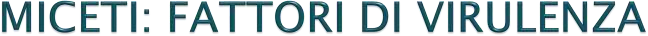 COMPOSIZIONE DELLA PARETE

PRESENZA DELLA CAPSULA

ADESIVITA’

DIMORFISMO

PRODUZIONE	DI TOSSINE

PRODUZIONE DI ENZIMI
19
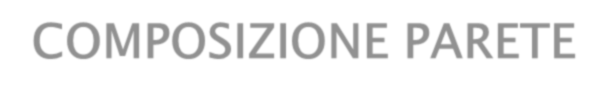 Le strutture parietali fungine, ed in particolare i mannani, sono  associati alla patogenicità dei miceti (antifagocitosi,  immunomodulanti).
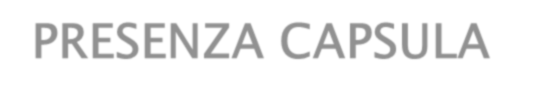 I polisaccaridi capsulari inibiscono la fagocitosi da parte di PMN e  macrofagi. Inoltre permettono al fungo di sopravvivere all’interno  delle stesse cellule dotate di attività fagocitaria.
20
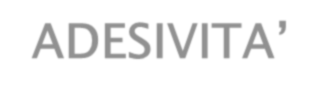 Avviene secondo 2 modalità fondamentali:
MECCANISMI NON SPECIFICI: cariche elettrostatiche di superficie e/o forze  idrofobiche che possono mediare l’adesività anche a supporti inerti (cateteri,  protesi etc.)
1.
MECCANISMI SPECIFICI: richiedono complementarietà di recettori cellulari  dell’ospite e ligandi o adesine, in particolare la parte proteica delle  mannoproteine della parete del micete.
2.
I meccanismi specifici e aspecifici agiscono in maniera sinergica e  dipendono fortemente dalla condizioni chimico-fisiche ambientali come  forza ionica e concentrazione proteica.
21
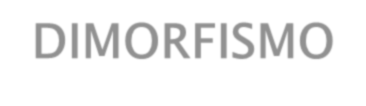 La conversione morfologica si accompagna a modificazioni quantitative e  qualitative nella composizione della parete: modificazioni nel profilo delle  mannoproteine, nella struttura degli oligosaccaridi e di conseguenza nella  espressione di Ag specifici.
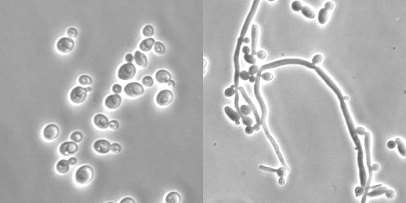 Il passaggio intermittente da forma lievito a forma filamentosa determina  pleomorfismo antigenico, invalidando la risposta immunitaria dell’ospite.
22
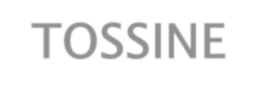 I funghi superiori producono tossine che determinano patologie chiamate
TOSSICOSI.
ENDOTOSSINE
amanitine (Amanita spp: bloccano sintesi proteica)  muscarina (Amanita muscaria: azione simil acetilcolina)  alcaloidi (Claviceps purpurea)(ammide acido lisergico =LSD)  (vaso costrittori, agiscono su SNC)
ESOTOSSINE
aflatossine (Aspergillus flavus: cancerogene per formazione  epossido, immunosoppressive)
gliotossine (Candida, Aspergillus: inibiscono fagocitosi e  inducono apoptosi)
fumigatotossine (A.fumigatus: gliotossine)
emolisine (A.fumigatus, Moniliophtora, Pleurotus, Agrocybe)
23
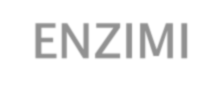 Le cellule fungine producono enzimi idrolitici che esplicano un ruolo fisiologico nella  morfogenesi ma mediano anche l’invasività, danneggiando le membrane cellulari  dell’ospite.

I dermatofiti producono vari tipi di enzimi idrolitici tra cui collagenasi, elastasi e  cheratinasi in grado di degradare peli, capelli e cheratina cutanea a corti prodotti  peptidici.

ESEMPIO:
Candida albicans produce proteasi in grado di degradare le IgA che tappezzano le  mucose degli individui normali, svolgendo la funzione di impedire una significativa  adesione del micete alle cellule target.
La degradazione delle IgA rappresenta l’evento responsabile della trasformazione di  Candida nella forma miceliale aggressiva .
Recentemente	è	stato	dimostrato	che	i	ceppi	più	virulenti	di	Candida	albicans
producono una quantità di proteasi maggiore di quelli meno virulenti.
24
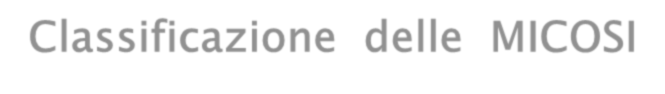 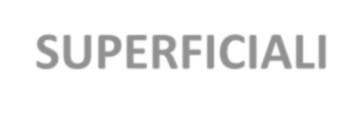 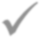 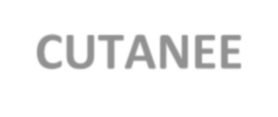 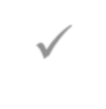 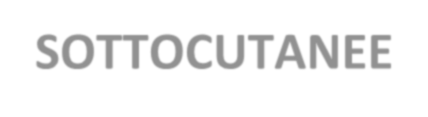 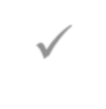 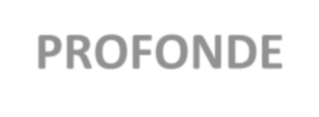 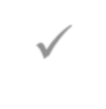 25
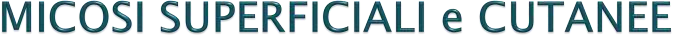 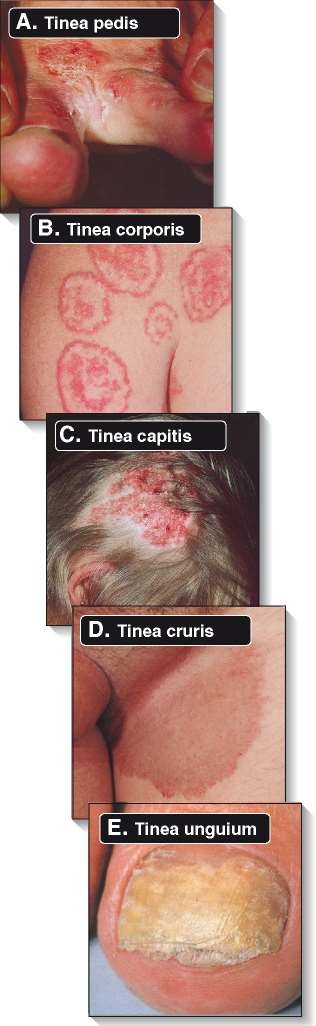 Le micosi SUPERFICIALI sono infezioni in cui l’agente infettante resta confinato  allo strato corneo della cute e annessi cutanei (peli, capelli, unghie):  Malassezia furfur, Trichosporun cutaneum, Piedraia hortae, ecc.

Il contagio si verifica per contatto, anche se sembra necessario il concorso di un  trauma locale, anche lieve, quale un semplice sfregamento.

L’individuo infettato sviluppa una scarsa o nulla risposta immunitaria ed il  danno che ne riceve è prevalentemente estetico.
Gli agenti eziologici sono per lo più ubiquitari nel suolo o si ritrovano come  saprofiti nell’uomo.
Le micosi CUTANEE interessano la cute ed i suoi annessi (peli, capelli ed  unghie) e/o le mucose (micosi muco-cutanee), determinando risposta  immunitaria specifica.
Miceti coinvolti: DERMATOFITI (Tinea) per le micosi che interessano la cute  ed i suoi annessi; CANDIDA è soprattutto importante per le micosi  mucosali.
L’individuo infettato sviluppa una scarsa risposta immunitaria.
26
[Speaker Notes: caso clinico 4]
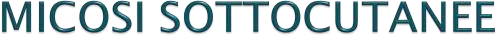 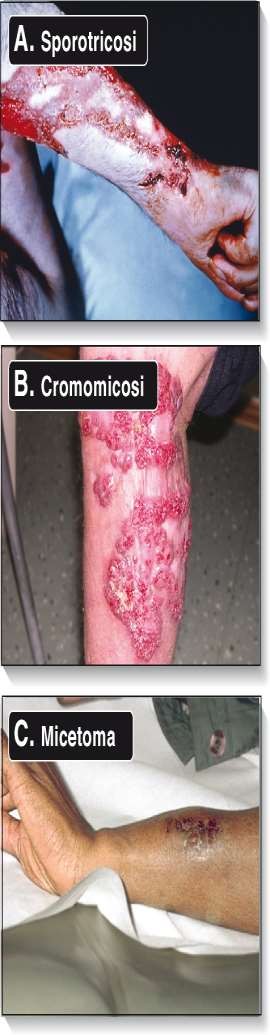 Le micosi sottocutanee coinvolgono cute e tessuti sottocutanei,  possono diffondere per contiguità o per via linfatica.
L’infezione è mediata da ferite provocate da spine o schegge  contaminate e richiede quindi sempre una penetrazione  attraverso un trauma.
Risposta immune evidenziabile.
Responsabili SAPROFITI del suolo e dei vegetali che penetrano nei  tessuti sottocutanei.
Si manifestano sotto forma di:
ASCESSI
GRANULOMI
ULCERE CUTANEE
27
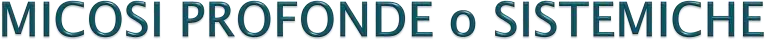 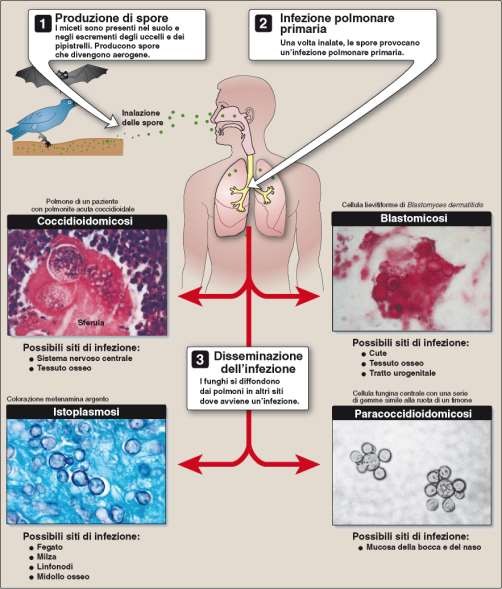 Infezioni che interessano i tessuti profondi  (solitamente i polmoni) che possono  disseminare per via ematica coinvolgendo  altri organi interni e cute.

Massima reazione immunitaria dell’ospite.
Miceti coinvolti: Aspergilli, Zigomiceti.

La via di ingresso principale è quella  aerogena e la prima localizzazione del micete  avviene a livello polmonare. Può essere però  anche cutanea (ferite, cateteri intravascolari)  e poi diffondere.

La gravità dell’infezione è strettamente  correlata allo stato immunologico dell’ospite.

NB. Infezione secondaria sistemica in ospiti in  condizioni di immuno-compromissione
28
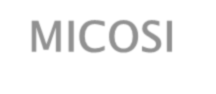 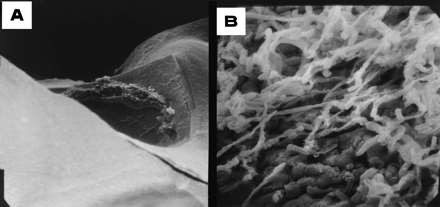 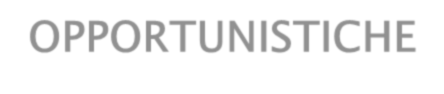 Colpiscono gli individui debilitati e
/o immunocompromessi.
Candida in cateteri.
Rappresentano il 15% delle  infezioni nosocomiali.

CANDIDA
CRIPTOCOCCUS
ASPERGILLUS
PNEUMOCYSTIS
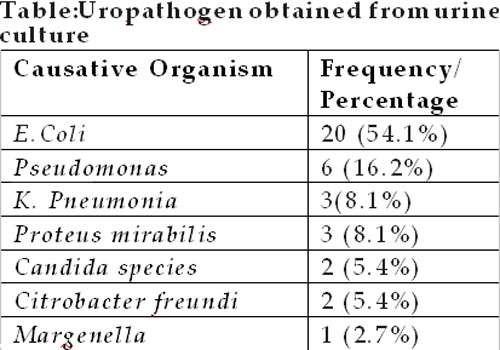 29
FARMACI ANTIFUNGINI
POLIOXINE
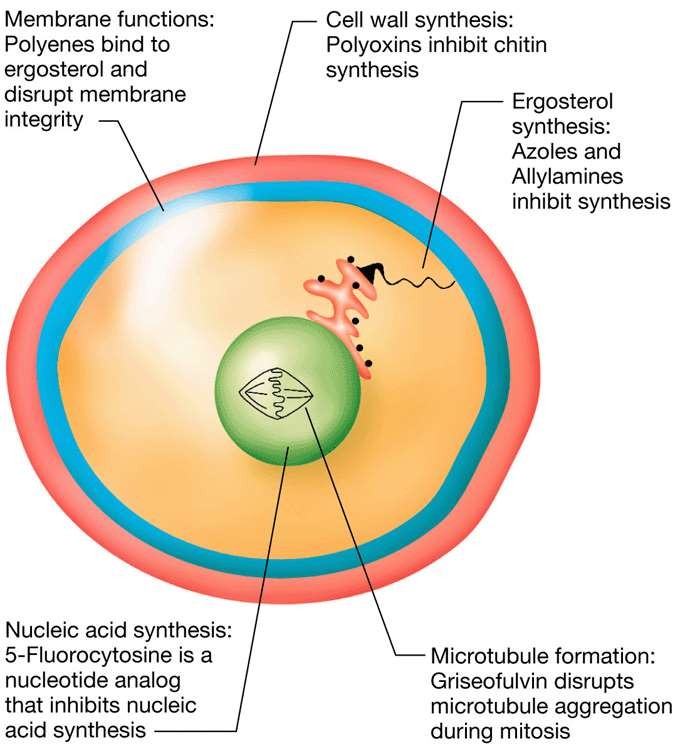 POLIENI
AZOLI
ANALOGHI
NUCLEOTIDICI
GRISEO  FULVINA
30
AMR nei miceti: FACTS
I funghi, come i batteri, possono sviluppare AMR

Ci sono di fatto solo 3 tipi di farmaci antifungini, quindi l’AMR fugina può limitare del tutto le
opzioni terapeutiche

Alcune specie di funghi sono naturalmente resistenti a certi farmaci (Es: il fluconazolo non
funziona con Aspergillus).

La resistenza si può anche sviluppare nel tempo a causa della esposizione agli antifungini usati per
trattare i pazienti in modo appropriato o inappropriato (per es. dosaggio troppo basso, o durata  del trattamento non ottimale).

L’uso dei fungicidi in agricoltura può contribuire alla AMR.

Alcuni studi hanno evidenziato che l’uso di alcuni antibiotici ad ampio spettro può contribuire alla
AMR in Candida.
31
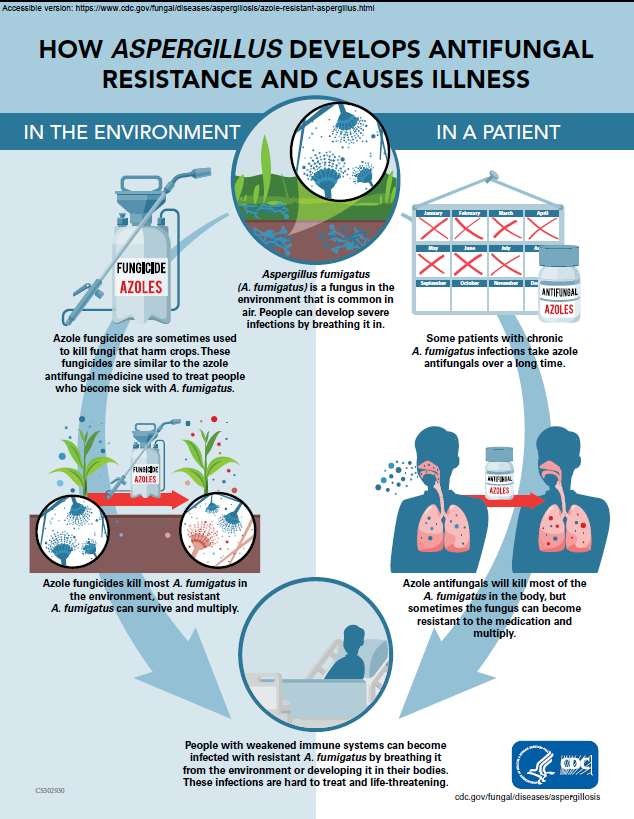 Aspergillus può acquisire resistenza  a livello ambientale o clinico nel  paziente.

Pressione selettiva esercitata da uso  di azoli fungicidi in agricoltura  (simili agli antifungini usati in  medicina).

Selezione indotta dall’uso  prolungato di farmaci antifungini.

Le infezioni da Aspergillus  resistente (specie  nell’immunodepresso) sono severe  e possono diventare letali.
32
Candida albicans: fino al 10% di isolati sono resistenti.
Candida auris: fino al 90%!
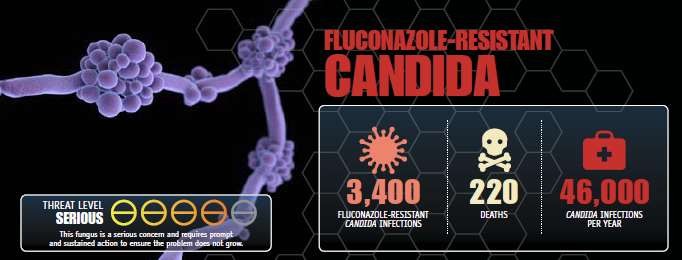 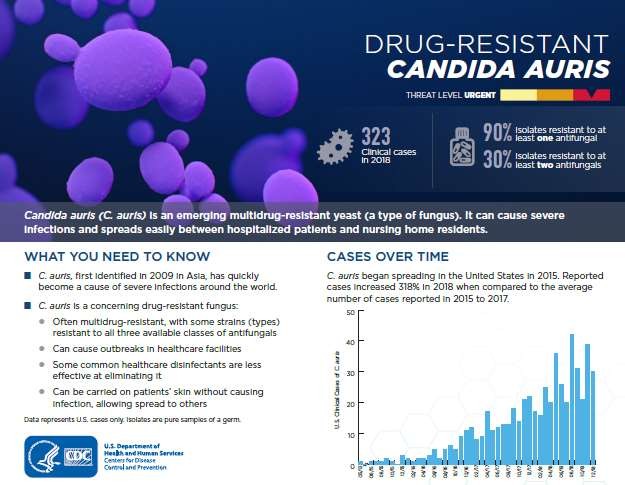 NB-Nelle cellule eucariotiche a  riproduzione asessuale, l’adattamento  è associato alla frequenza e  caratteristiche delle mutazioni  spontanee e alla pressione selettiva  dovuta all’uso di antifungini.
42